«Калейдоскоп профессий»
Станция «Знакомство с профессиями»
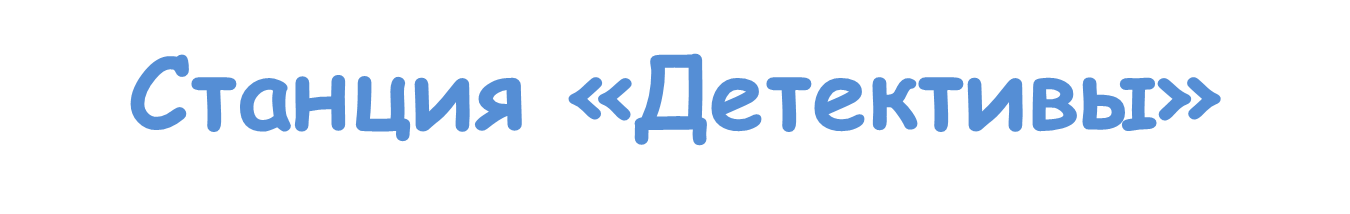 РВАЧ = В _  _  _                        

(медработник)

ВРАЧ
ТЁРКА = А_  _  _  _
(театральная и кинематографическая профессия)

АКТЁР
КУЛОН = К _  _  _  _
(весёлая цирковая профессия)

КЛОУН
МАРЛЯ = М _  _  _  _

(«разноцветный рабочий»)

МАЛЯР
СТМАРЕДСЕ = 
М _  _  _  _  _  _  _  _

(младший медработник)

МЕДСЕСТРА
РЯДОАК = 
Д _  _  _  _  _

(животноводческая профессия)

ДОЯРКА
КРЕДИТОР = 
Д _  _  _  _  _  _  _
(руководитель предприятия, начальник)

ДИРЕКТОР
Станция «Профессионалы»
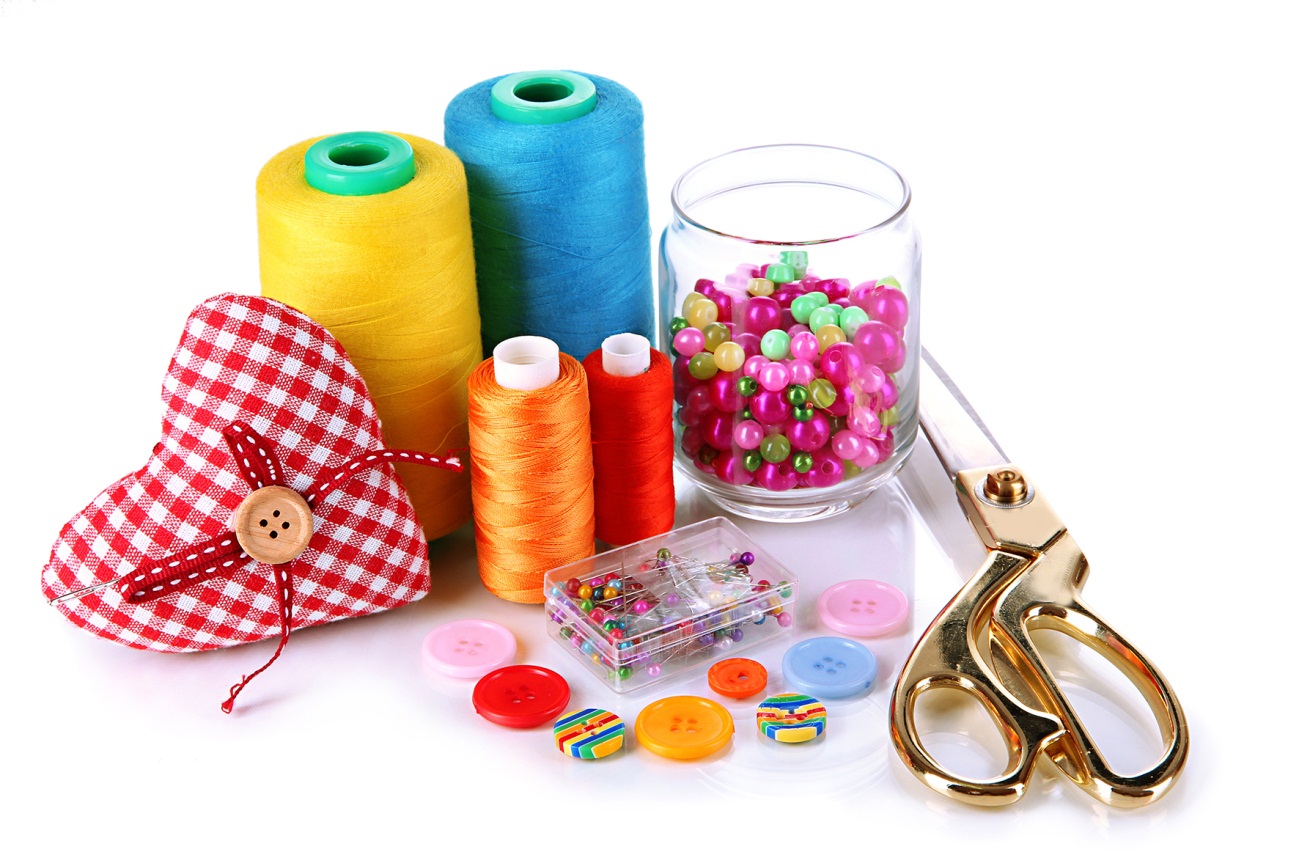 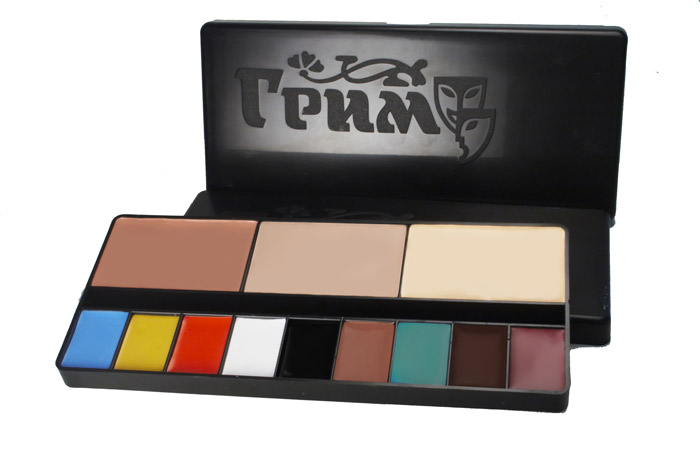 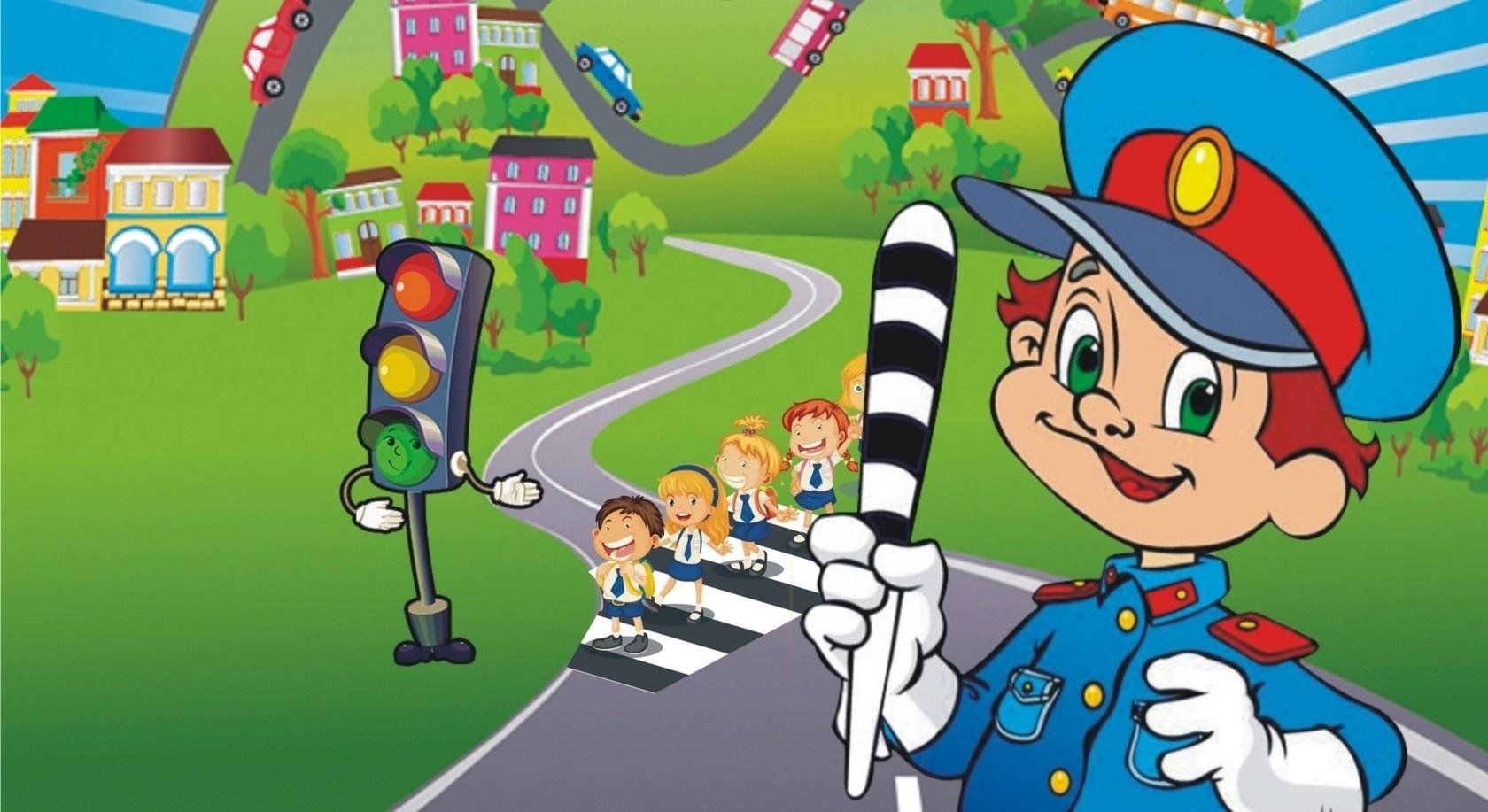 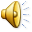 «Калейдоскоп профессий»
Спасибо за внимание!